Ken Wessner -- Servicemaster
Ken Wessner -- Servicemaster
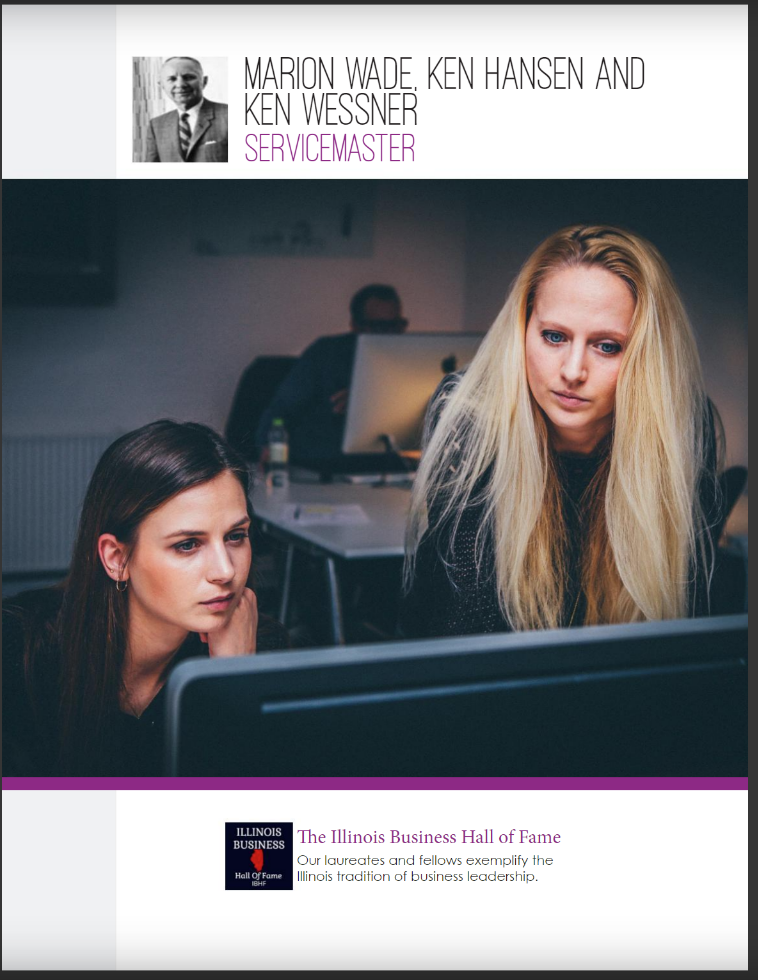 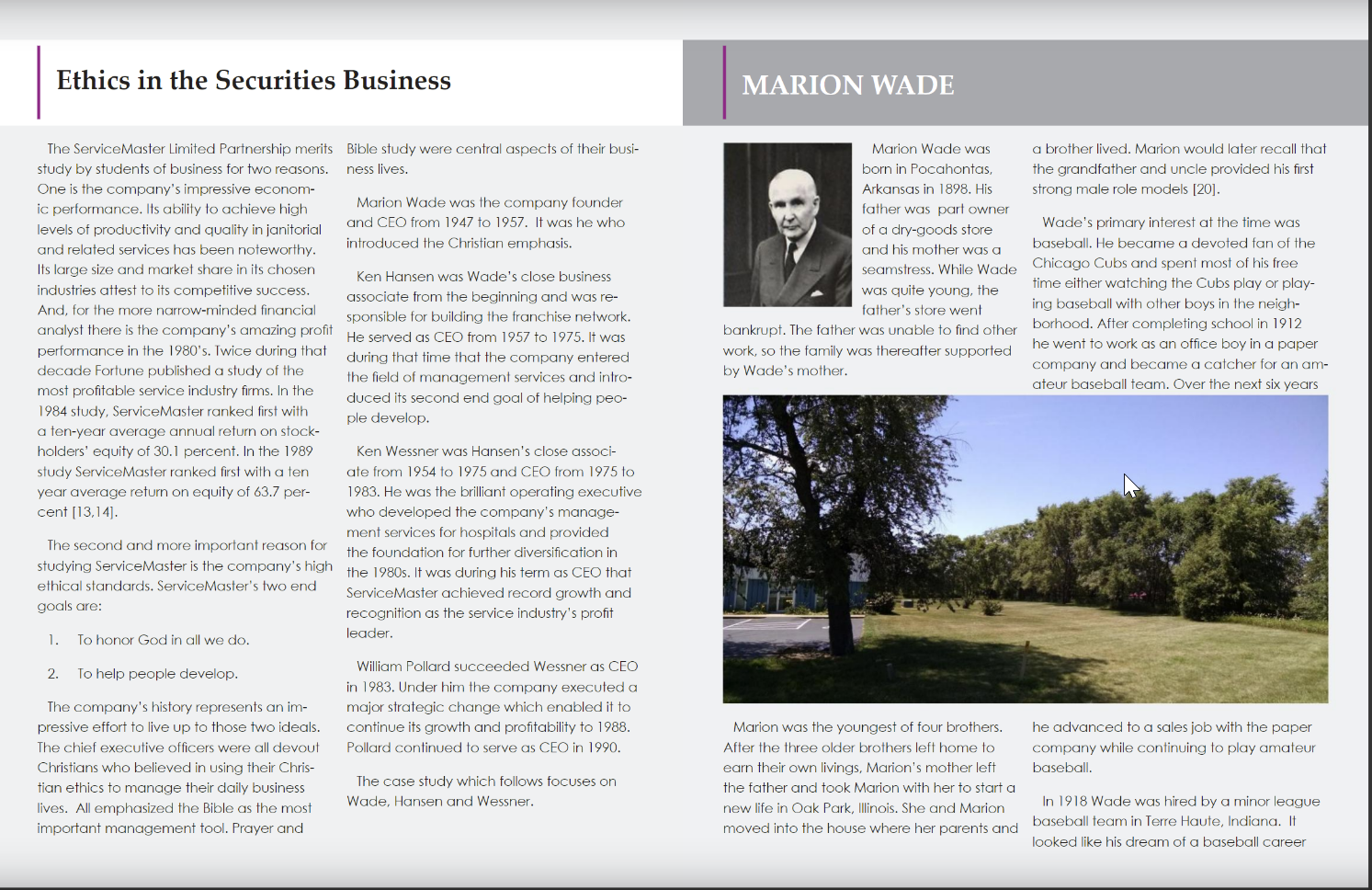 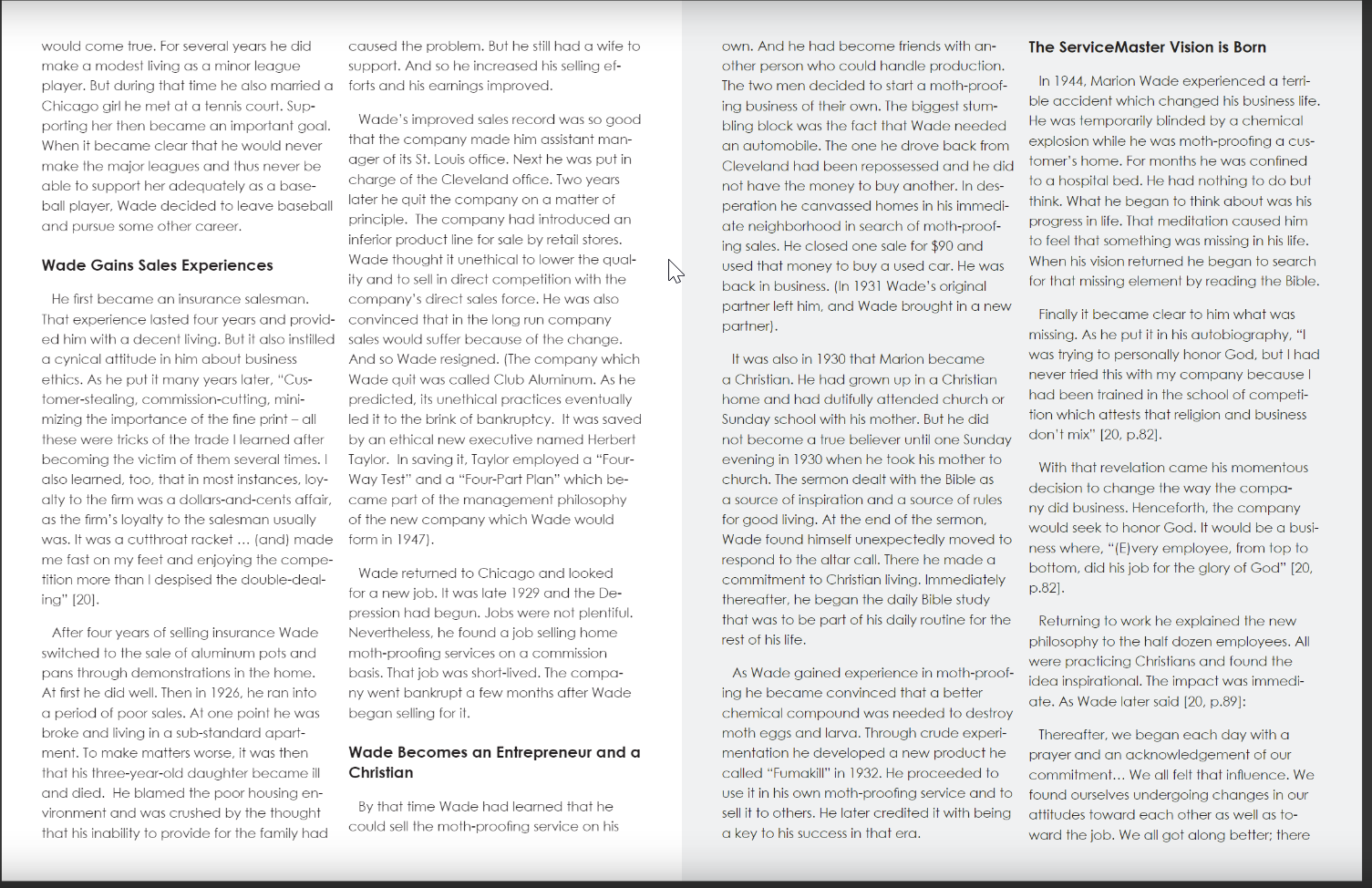 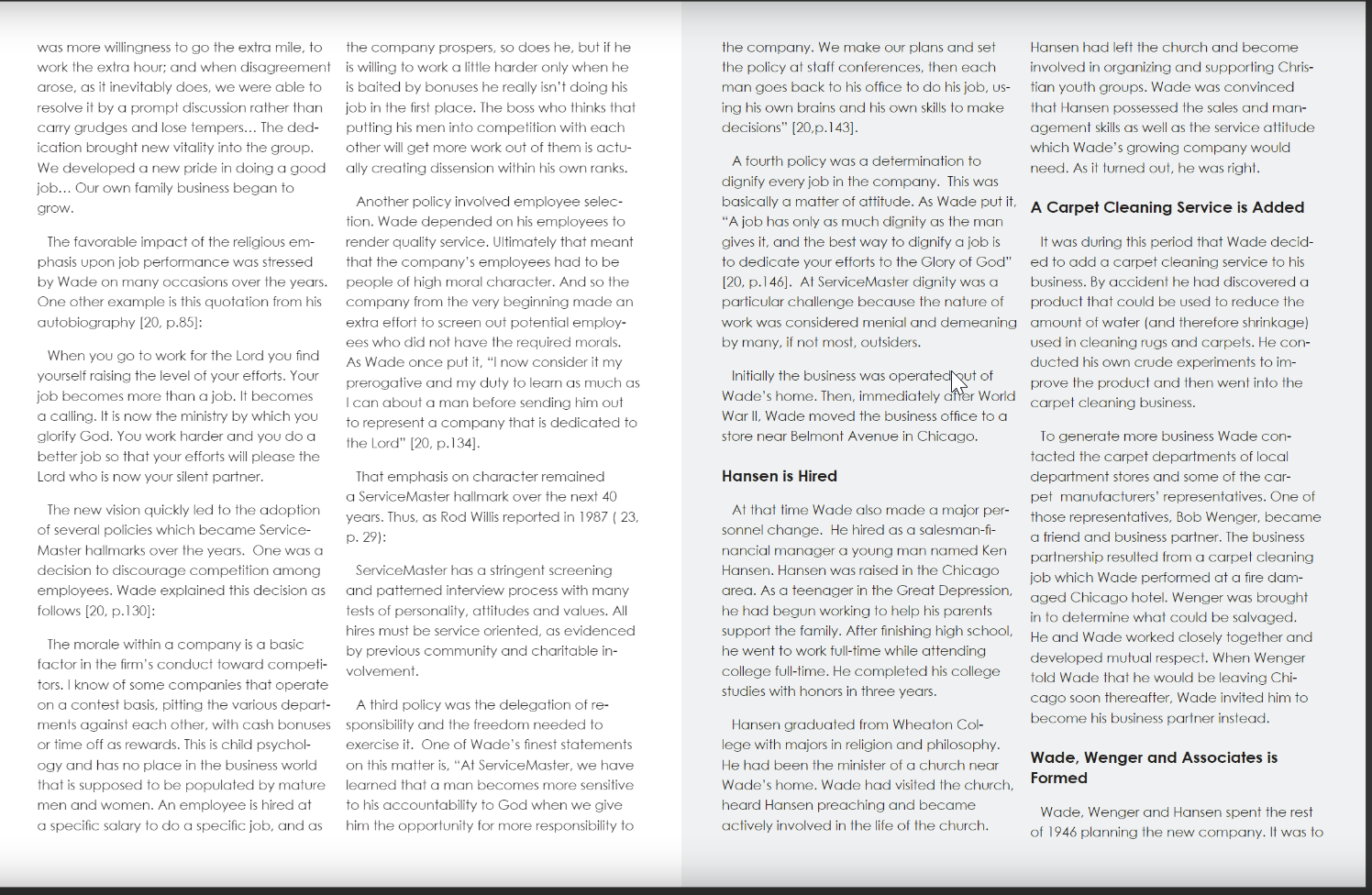 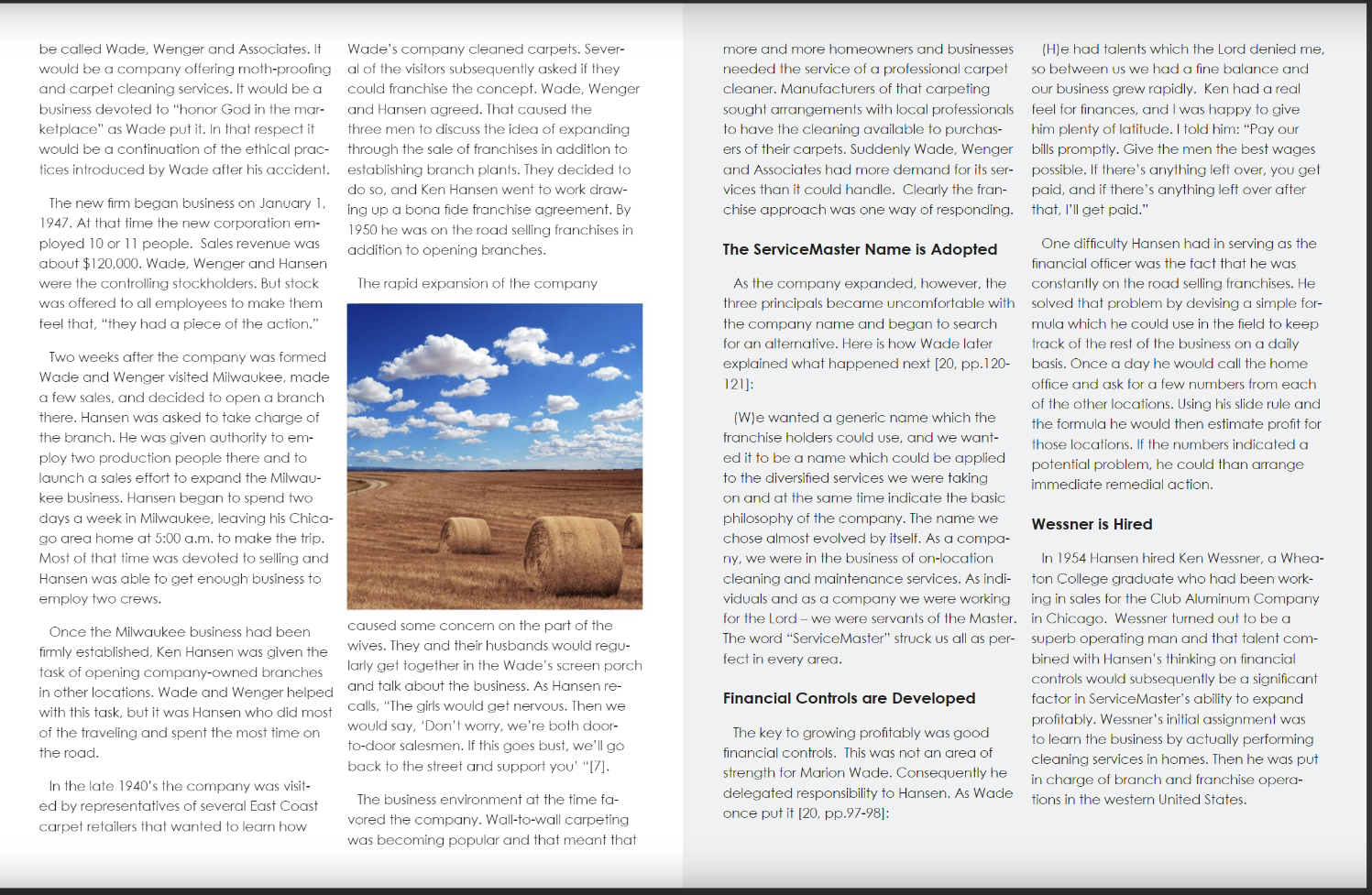 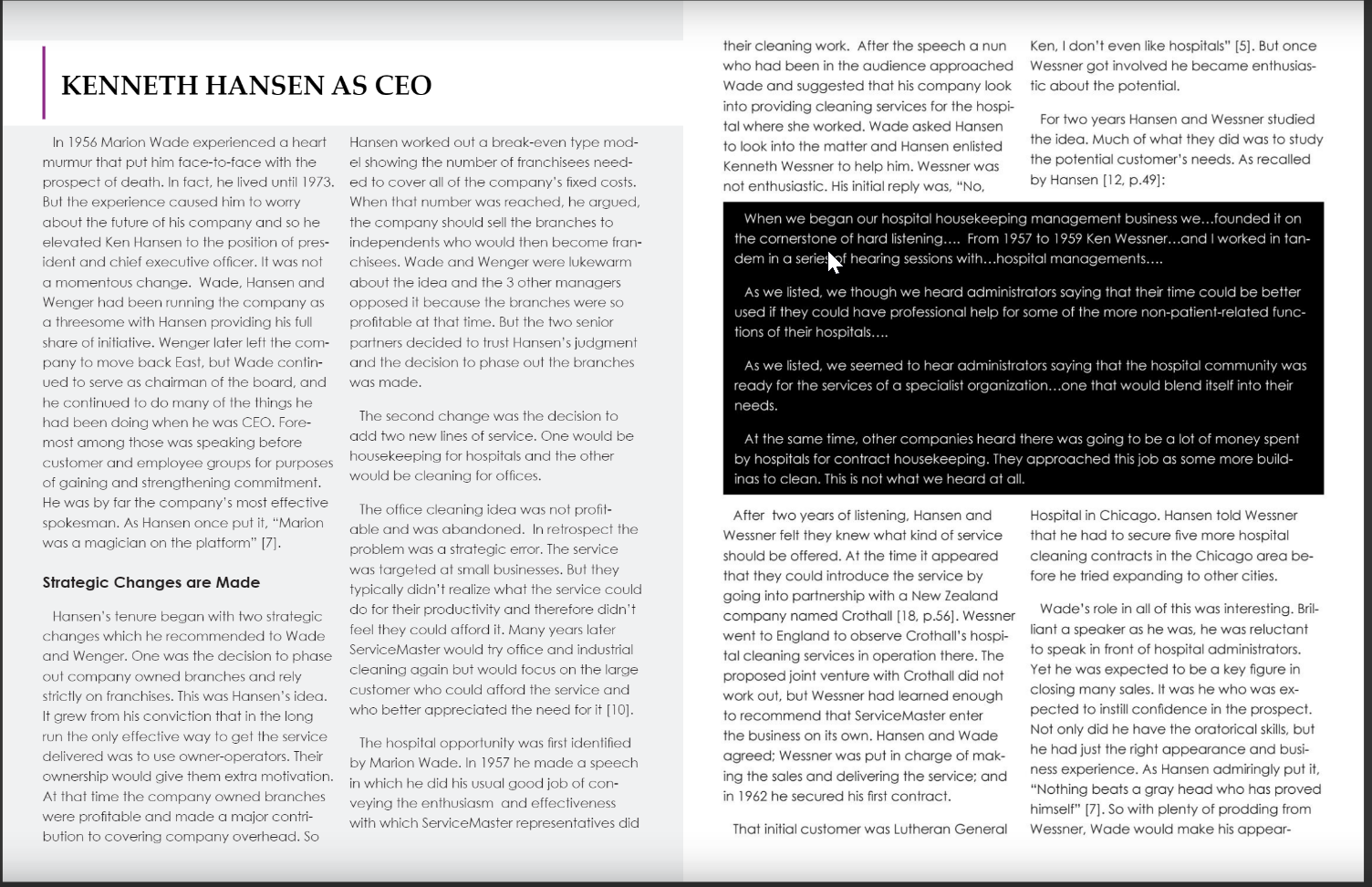 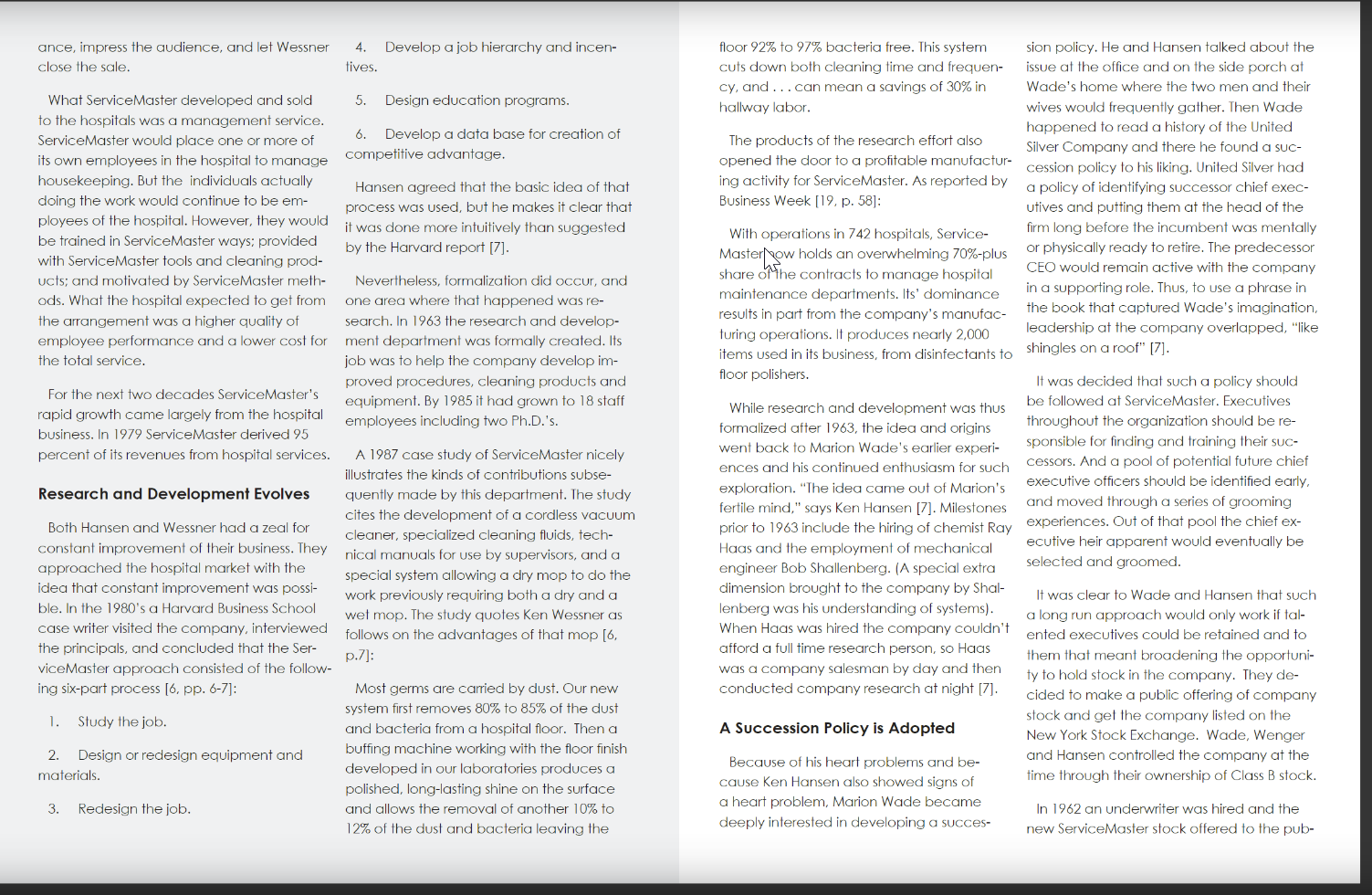 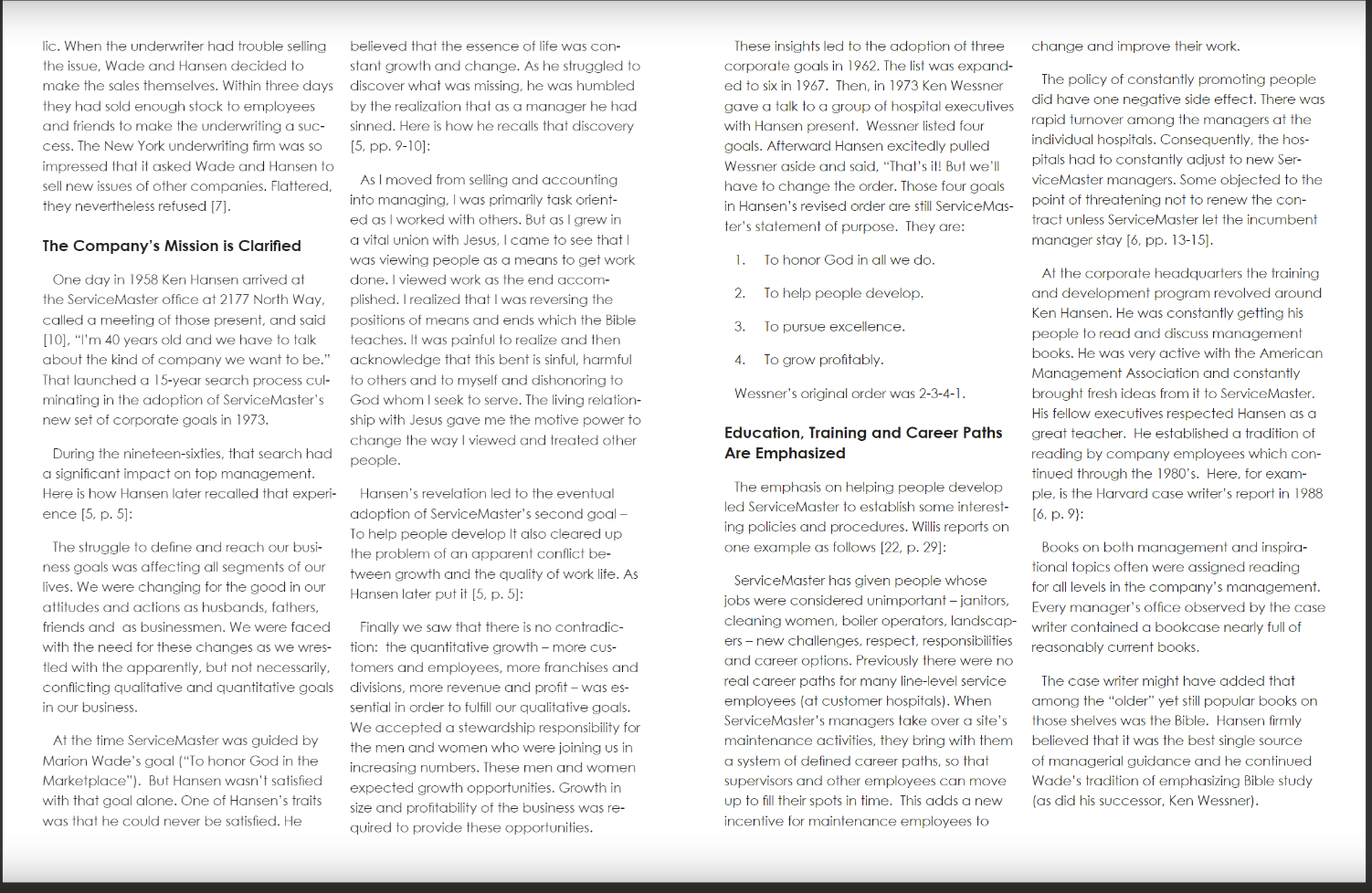 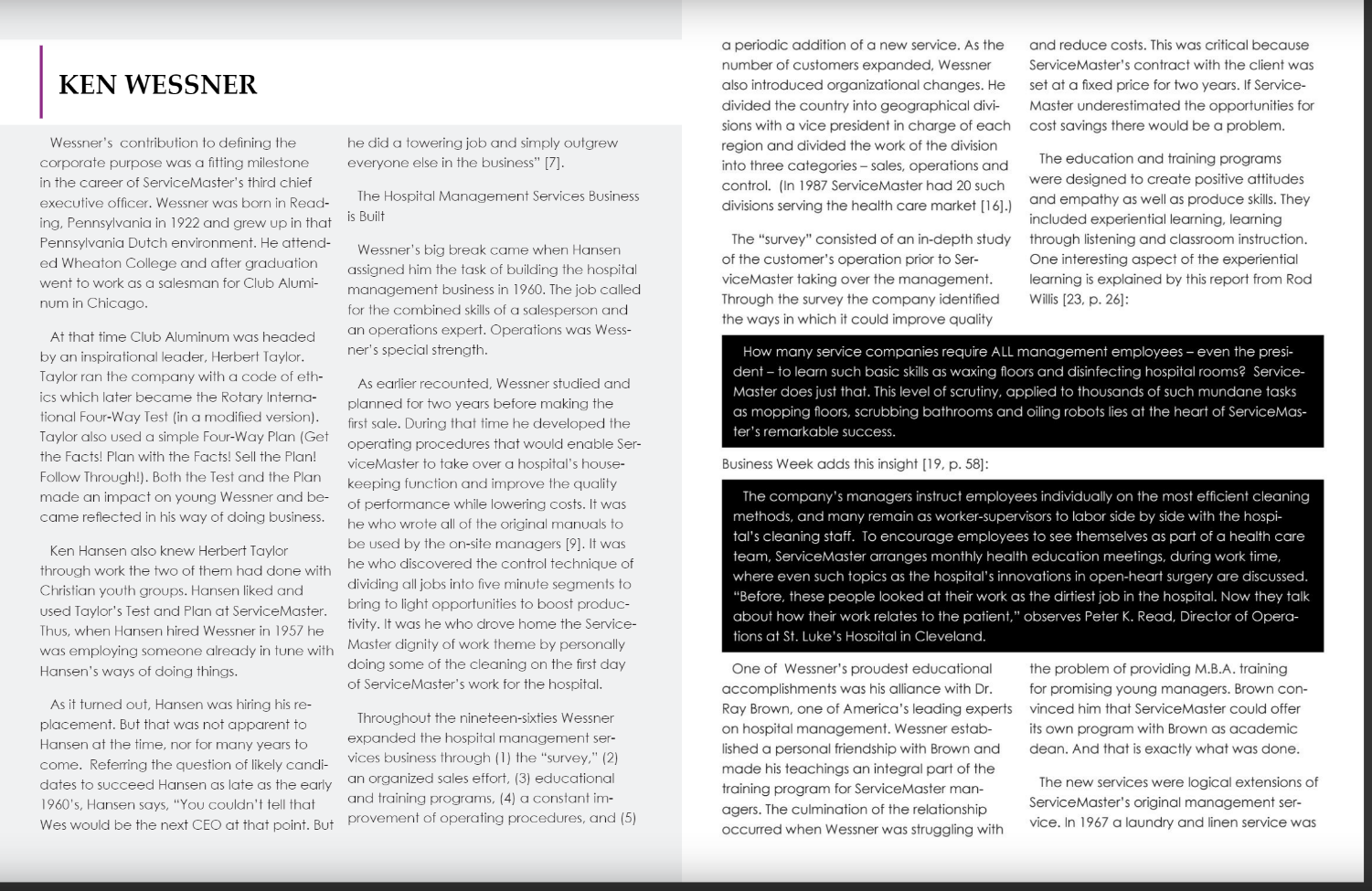 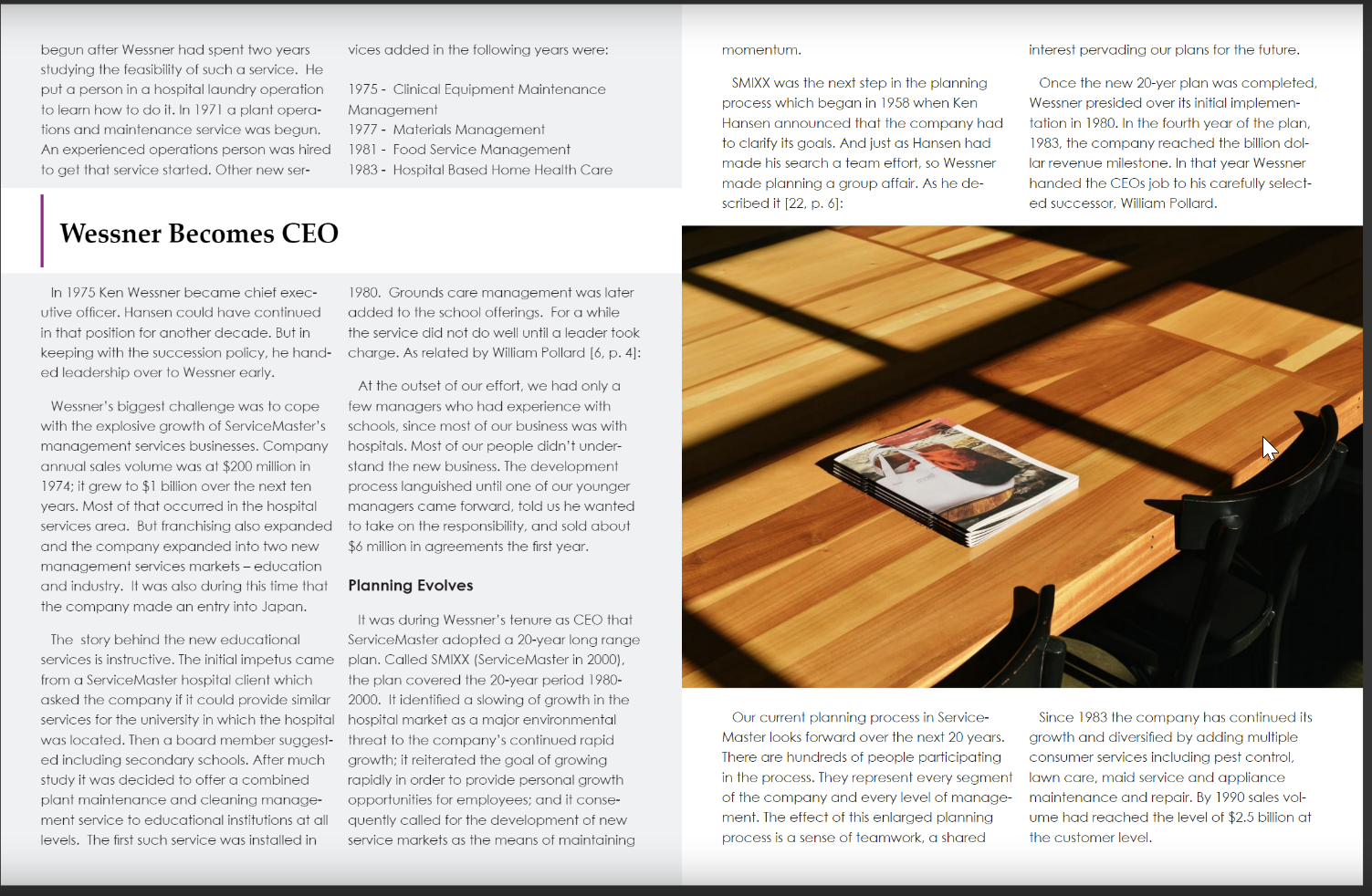 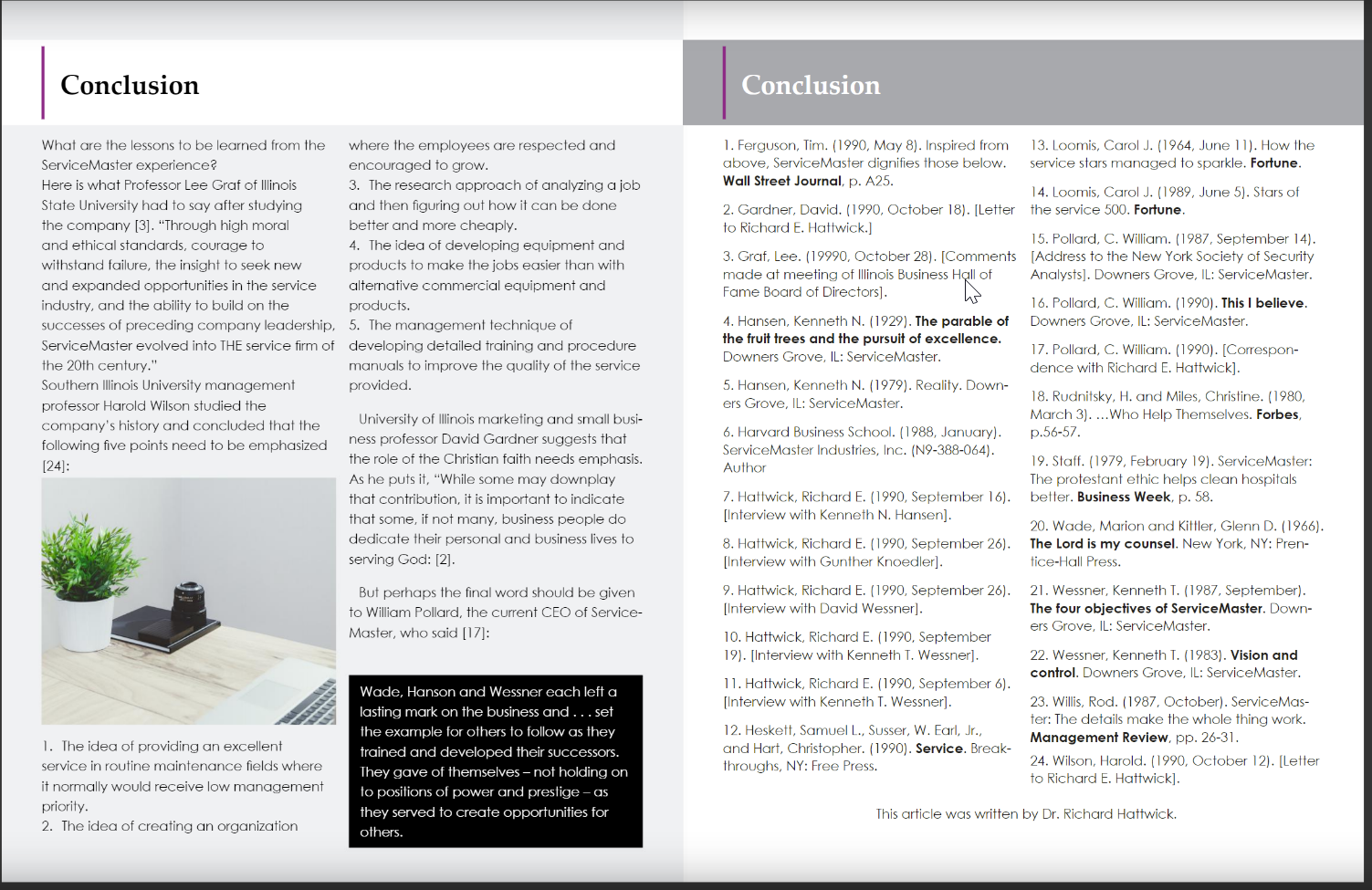 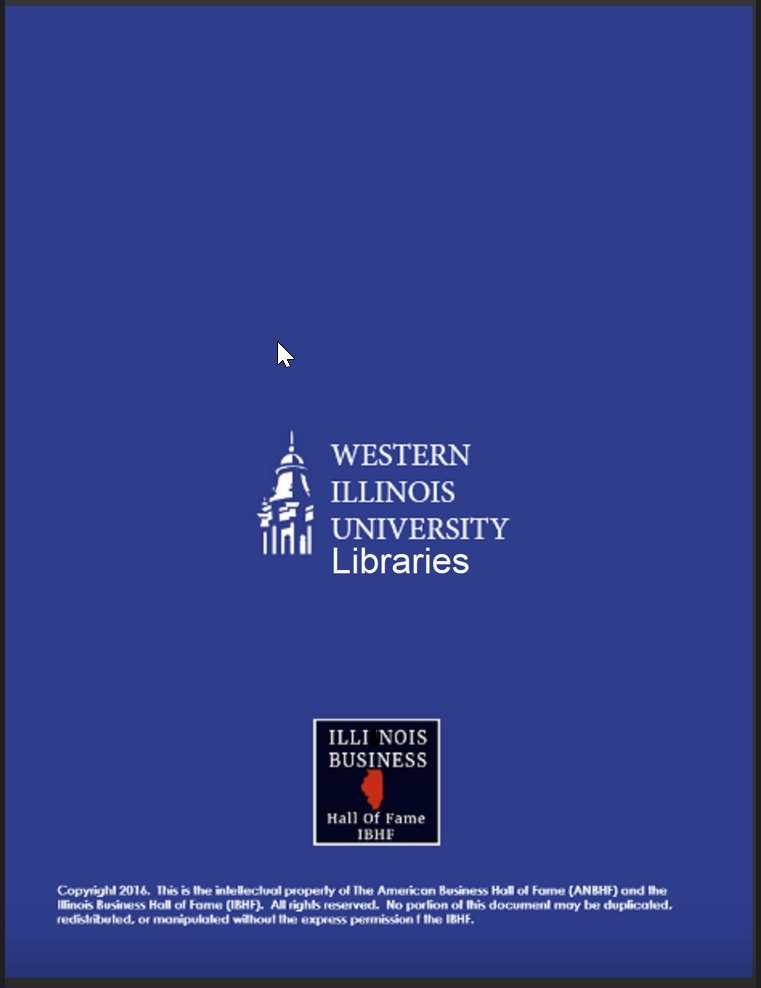